Maximise an Independent medical assessment
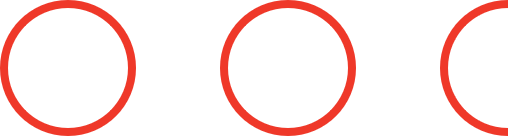 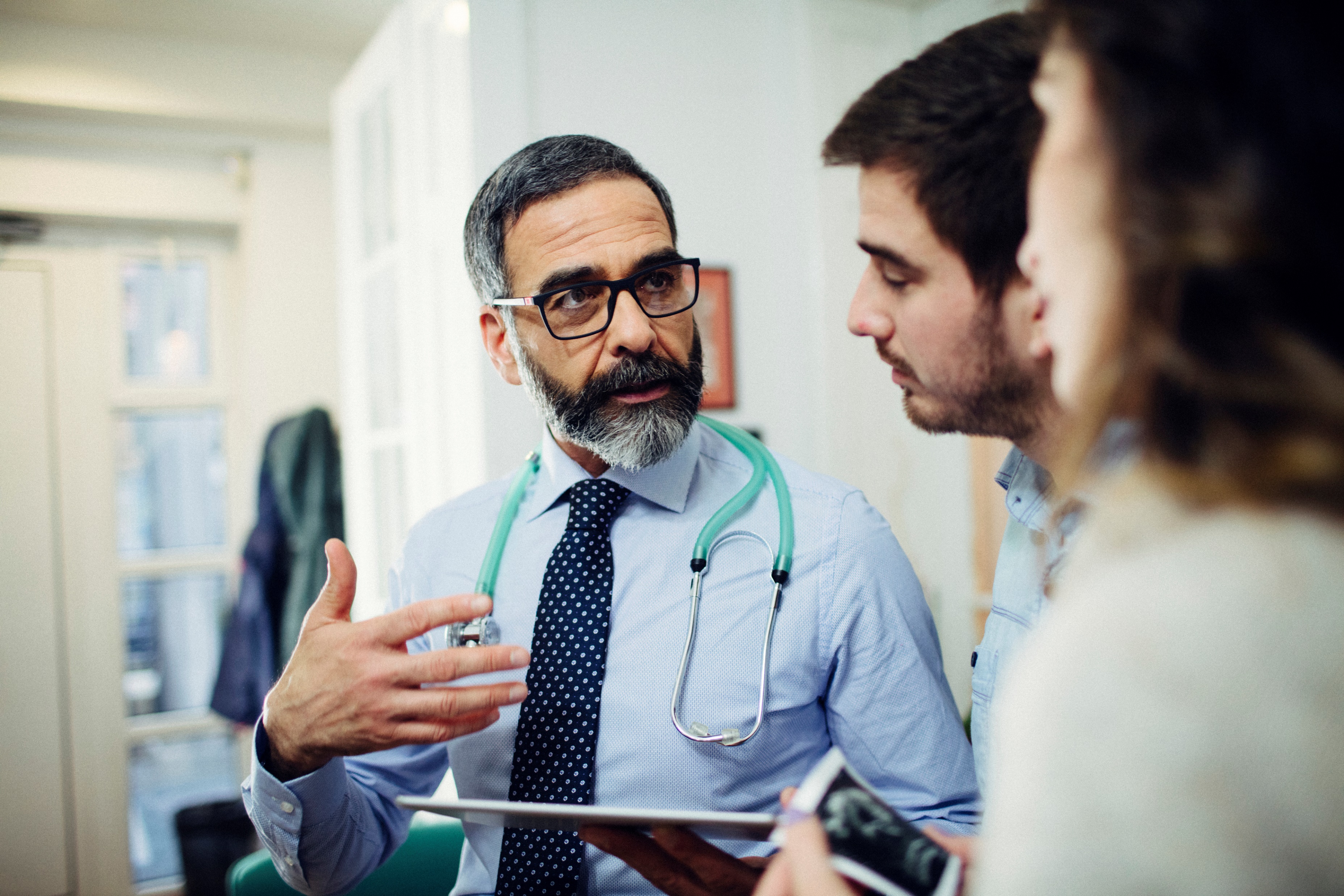 Presented by-

Kym Pitstock National General Manager Federal Clients 

Kellie Friend General Manager ACT
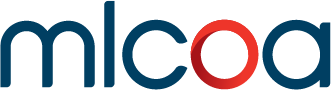 Outline
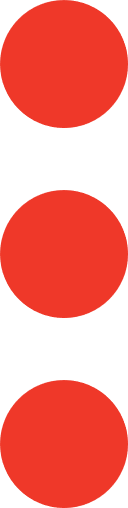 Independent Medical Examinations (IME’s)
What are they?
Correct Medical Specialist
The Assessment – Dissecting the IME
Preparation / Pre assessment
History
Examination
Investigations
Special Components
Work relatedness
Testing consistency
Work capacity / Rehabilitation
Health benefits of work
Independent Medical Examinations
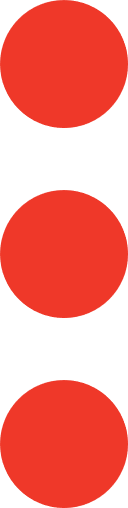 An examination / assessment by a Doctor (usually Specialist)
Not involved in the usual care of person = independent
Specialists used to gain definitive opinion
Usually requested due to identify issues, provide an opinion, and problem solve / answer questions
Forming their opinion
Common problems
Unknown, unsure, inappropriate diagnosis
Uncertain prognosis, questions regarding treatment
Questioning failure to recover, slow to recover
Questions of liability and causation (work relatedness)
Uncertain work capacity, capacity for rehab, failed RTW
Understanding issues/conflict with treating doctors / health providers
Examples of IME referrers & IME’s
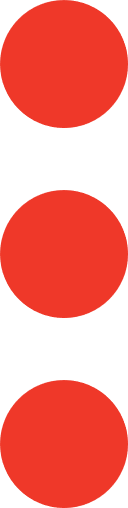 IME’s Explored
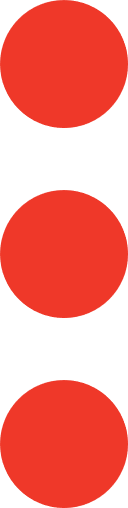 An IME is part of a problem solving exercise
Each client will have a unique set problems, with unique legislation, regulations and processes
Every clients IME needs are different
Clients need to highlight these
Every workplace is different 
Every examinee is different
Fitness for Duty (FFD) Assessment
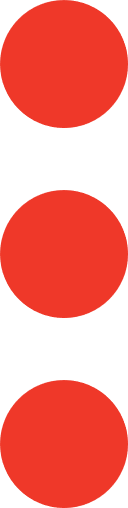 Public Service Regulations 1999
Direction to attend medical examination if employer believes employees state of health is
Affecting performance
Caused or may cause extended absence
May be a danger to employee
Caused or may cause employee to be danger to others
May be affecting employees standard of conduct
Assigned new duties and concern over health capacity
Overseas travel as part of employment
A more general IME, holistic, looking at entire health (physical / psychological) and work capacity
Section 36 assessments are more focused on reported injury
Dissecting the IME – overview
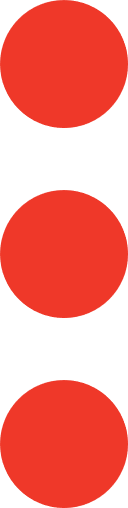 Preparation for an IME
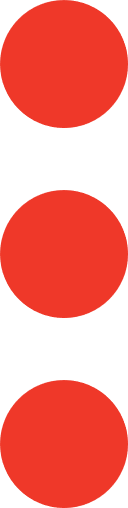 Referrer should inform/prepare the employee about the assessment – mlcoa provides this information to the referrer
Why? What happens? What to expect?
Very important!
The file material provided is crucial
The more prepared the material the quicker the assessor can get to the problem
Very complex cases need prior discussion/strategy
Complexity often comes with very disorganised file material increasing the complexity – cycle
Preparation continued
Referral Letter - detailed summary of why attendee being sent for assessment at this time
The letter should enable assessor to understand why this assessment is occurring today
When to send someone for an IME? – timing is crucial  
ASAP, the longer the attendee is away from work the more difficult to achieve RTW
Early barrier identification and solutions
Lack of medical information
When concerns arise regarding diagnosis, treatment, prognosis, work capacity
Preparation continued
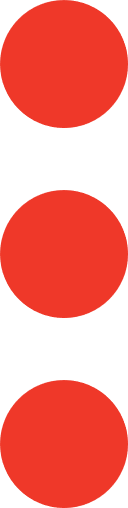 Choosing the correct Medical Specialists
Referral documents  include-
All medical reports and records where possible
Summary of absences – not pages of data
Task Analysis V Job description 
Medical certificates, most relevant
Overview of the work environment
Layout of the office, teams, building/s 
Employment History – time lines
Preparation continued
Questions need to be tailored to specific cases if possible – 10 to 15 max 
Avoid yes / no questions if possible
Don’t ask a question if you don’t want an answer to it 
Don’t repeat the question in a different way hoping for a different answer 
The more thought put into questions the more definitive robust report
For certain complex issues a work site visit may be important
Understand the work & work environment
Allows for better recommendations
Improves validity of recommendations
If the report is not clear, seek clarification
Assessment Introduction
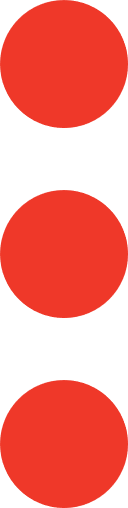 Assessor introduces / explains themselves
Explains who they are and what they are doing
Explains purpose of assessment
Ensures consent to proceed
Explains process of assessment and report writing  / handling
Very important step
Sets context/reason, reduces complaints
Sets expectations for behavior
Builds rapport (without rapport little information obtained)
IME’s are inherently stressful for the assessed (and assessor at times)
Often unsure why they are there
Difficult questions asked
People have different responses to stress
History
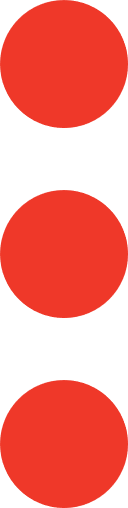 Education, level attained
Qualifications, trade certificates achieved
Occupational History
Work Experience (beginning to current)
Type of duties – comparison to the task analysis provided 
Hours worked
Equipment used, work environment, transport to / from
Exposures (what perceived hazards exposed to, assessing risk of harm / injury), Controls
Injuries / recoveries
Patterns of employment
History continued
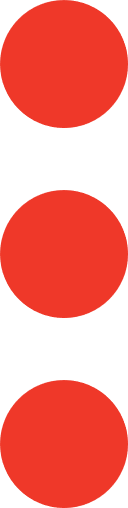 Injury/event or development of the condition
Symptoms onset
When, where, how, associations, relationship to work
Progression of the condition
Initial actions
Early treatment
Later treatment (specialist and other)
Testing, investigations
Relationship/family dynamics 
Aggravating factors, relieving factors
Secondary conditions Physical V Psychological
Current status
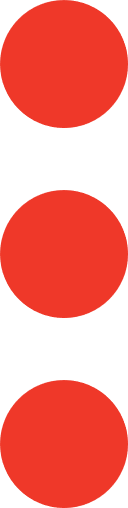 Of the condition
Symptoms
Location
Duration/frequency
Intensity
Other factors e.g. disturbed sleep = poor work performance
Aggravating / Alleviating factors / relationship to work
Associated symptoms e.g. numbness, fatigue, weight change
Current status continued
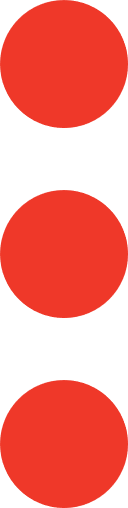 Work
Details of current work capacity, barriers to progress
Progress along RTW programs, difficulties, modifications, restrictions
What do they think is stopping them from working
Present Activities / Function
What can they do, what they cannot do (at work & outside)
Restriction of ADLs and Personal Care Capacity
Examine for inconsistency
Present Treatment
Treating practitioners
Medication
Planned investigations & treatment
Expectations
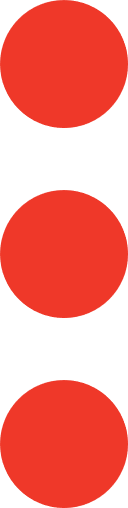 Medical Background / Past History
Family History
Parents, Siblings, Children
Personal / Social History
Marital status, children, ages, accommodation, smoking, alcohol intake
Significant stressors, external barriers to RTW
Past Medical History
General health, surgery, psychiatric illness
Pre existing conditions, relevant co-morbidities
Serious illnesses
Hospital admissions, Operations
Previous accidents, claims
The past predicts the future
Physical examination findings
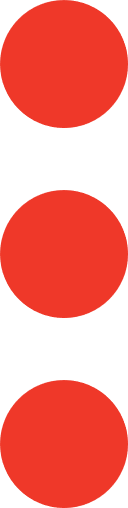 Assessment starts in waiting room
Posture, gait, function, behaviour, transfer, dress / undress
Height , weight
Specific areas including (look, feel, move - active, special tests)
Neck/head
Upper limbs
Lower limbs
Back/Spine
General-
Pulse/BP
Chest/Respiration
Abdominal, Cardiac, Other
Assessing for changes relative to normal, looking for impairment
Investigations
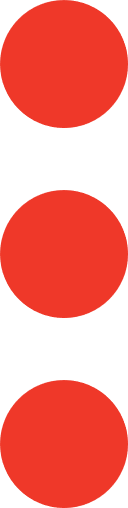 Objective measures used to confirm diagnosis
Need to have differential diagnosis prior to ordering investigations
Assessor reviews any investigations performed and comments on findings
Review appropriateness of investigations
Are they useful for claimed condition, others needed
Are they sensitive / specific for claimed condition
If the condition is present can the investigation find it?
If the condition is not present can the investigation exclude it?
Testing for consistency
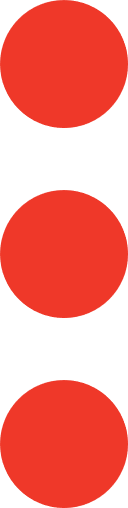 Trying to determine if the present diagnosis is causing the reported symptoms and impairment
Determining if there is a medical explanation for their situation
Determining the influence of non medical factors
Pain behaviour / fear – avoidance behavior
Exaggeration for secondary gain e.g. MVA
Testing for consistency
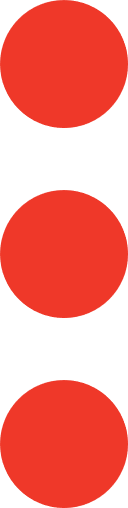 Useful information
Assess their view about pain and harm, fear of movement / pain
Assess issues of secondary gain
What factors may benefit them if they have the symptoms they have
Financial, work issues, home life
Comparing functional history
At work, outside of work
Observing range of motion
Formally
Informally
Specific tests
Straight leg raising vs seated straight leg raising
Spinal flexion standing verses on examination bed
Secondary information (provided by referrer, treating doctors, other assessments)
Testing for consistency
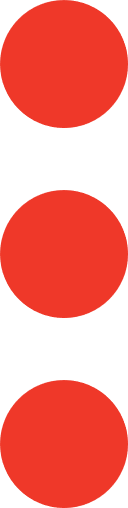 Waddell’s signs
A group of physical signs described in 1980 by Dr Waddell indicating “non organic or psychological component” to chronic lower back pain
Tenderness tests (superficial and diffuse tenderness)
Simulation tests (painful movement test, with no actual movement)
Distraction tests (pain not present while patient distracted)
Regional disturbances (weakness or sensory change outside neuroanatomy)
Over-reaction (observation regarding reaction to testing)
Three or more categories positive significant (depression, hysteria, hypochondriasis), one or two positive can indicate non organic component
Many criticisms: not reliable, indicate “pain behaviour”
Diagnostic Process
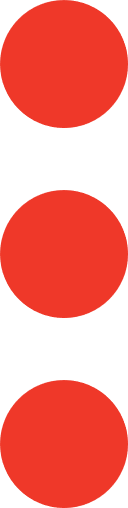 Assessor considers:
History of illness / injury
Reported symptoms
Examination findings
Investigations
Confirm diagnosis
Diagnosis is about pattern recognition
Is there a pattern consistent with a diagnosis.
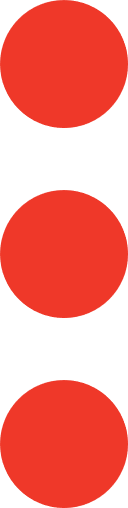 Work capacity / rehabilitation capacity
The environment work is performed
Physical factors
Psychological factors
Can this person, do this work, in this environment?
Assessor considers
The person
Their health
Their impairment / disability
The work
Inherent requirements
Availability of suitable duties
Reasonable adjustments / modifications
NOTE: providing a good job description / task analysis is very useful
Health Benefits of Work
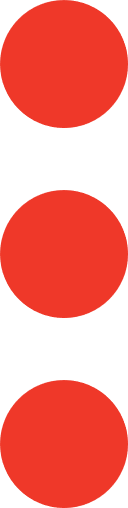 Recent research from UK, translated to Australian context by Australasian Faculty of Occupational & Environmental Medicine with consensus statement (2012)
“work is generally good for health and wellbeing”
“Health professionals exert a significant influence on work absence and work disability, particularly in relation to medical sickness certification practices. This influence provides health professionals with many opportunities for patient advocacy, which includes, but is not limited to, recognition of the health benefits of work.”
Activity (including work) can be incorporated into treatment programs and RTW should be encouraged due to health benefits (also other benefits social, financial etc).
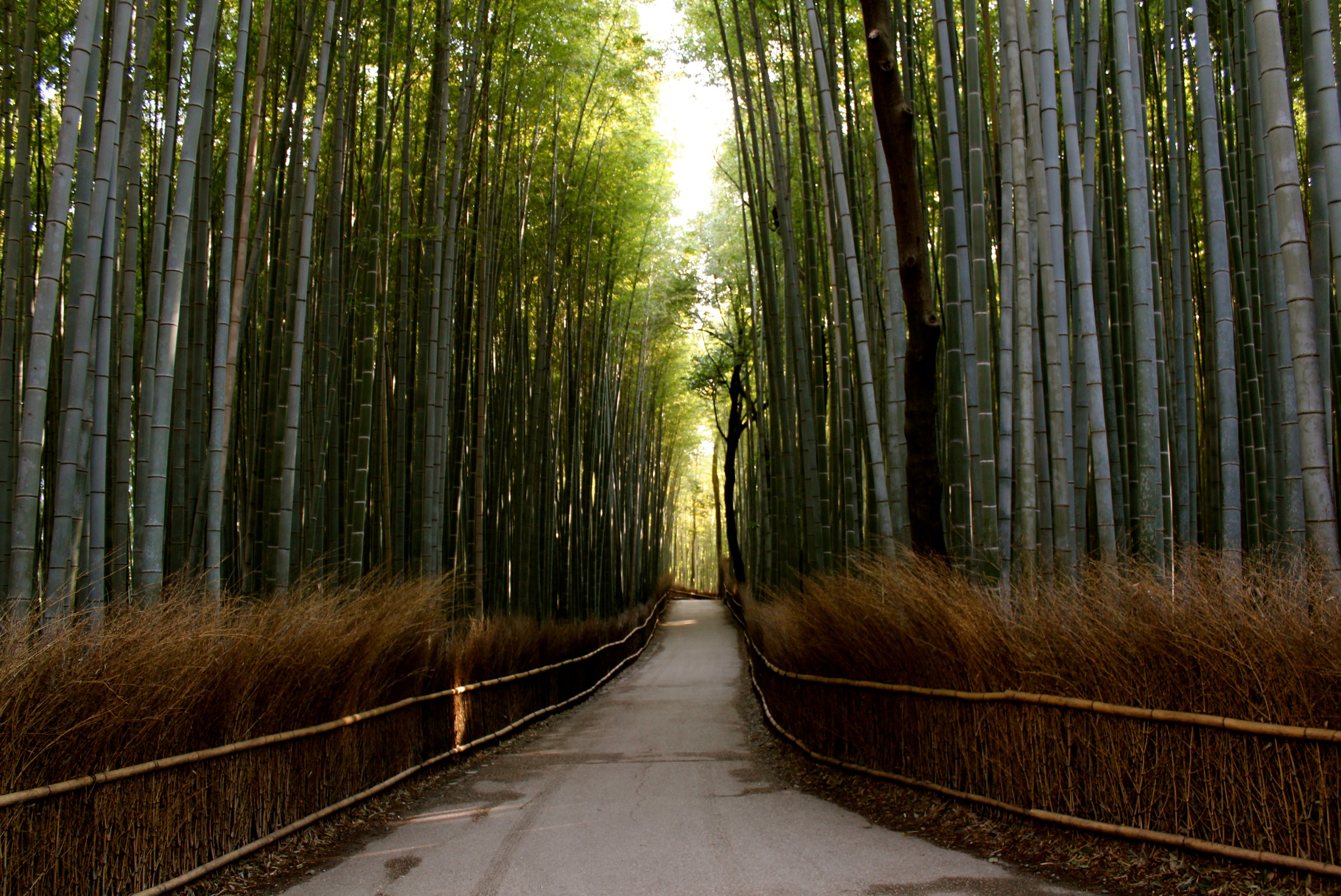 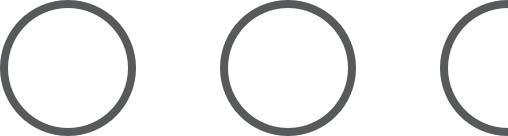 Thank youAny questions?
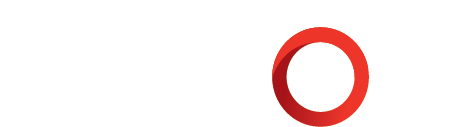 Northern Territory
1800 069 699
ACT
(02) 6270 6270
New South Wales
(02) 8234 1234
Queensland
(07) 3839 1999
Western Australia
(08) 9388 2233
Victoria
(03) 9650 2000
South Australia
(08) 8212 9119
Tasmania
(03) 6224 2133
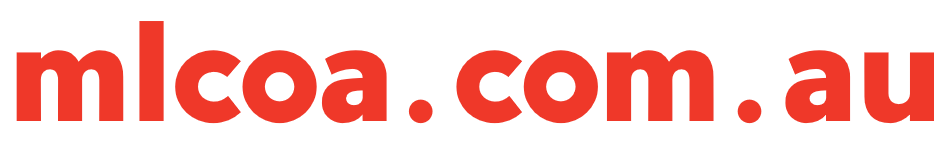